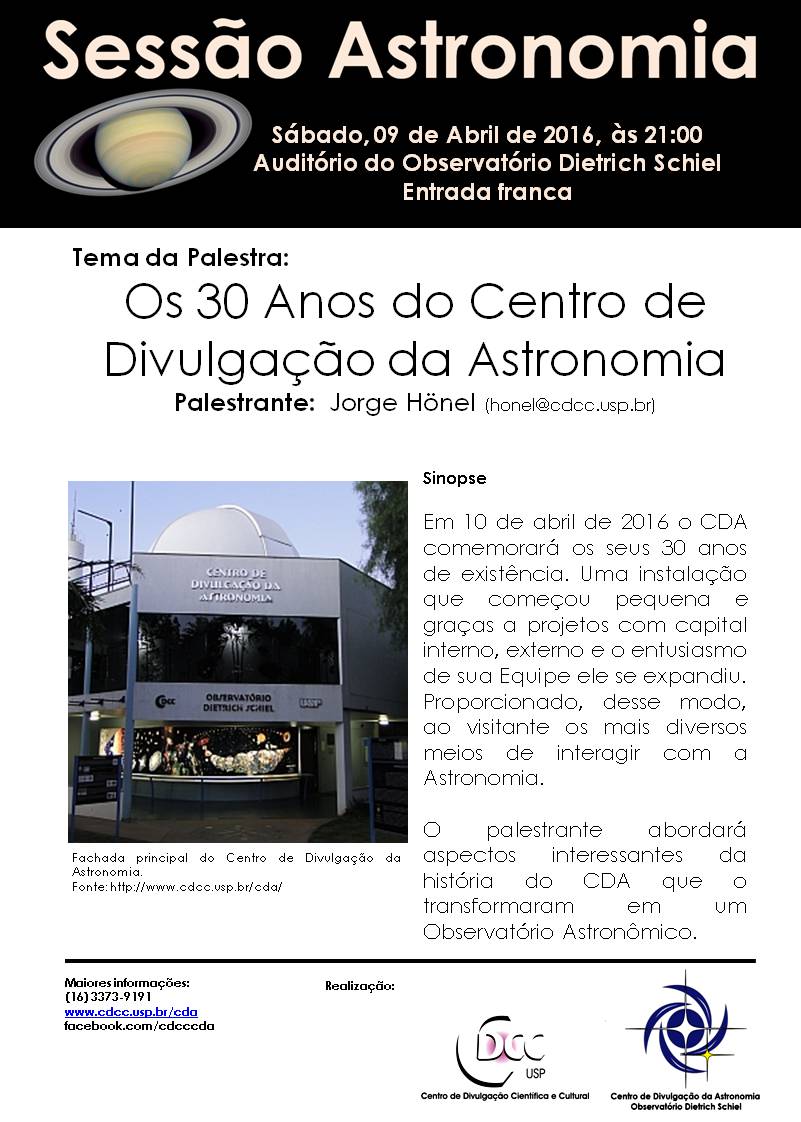 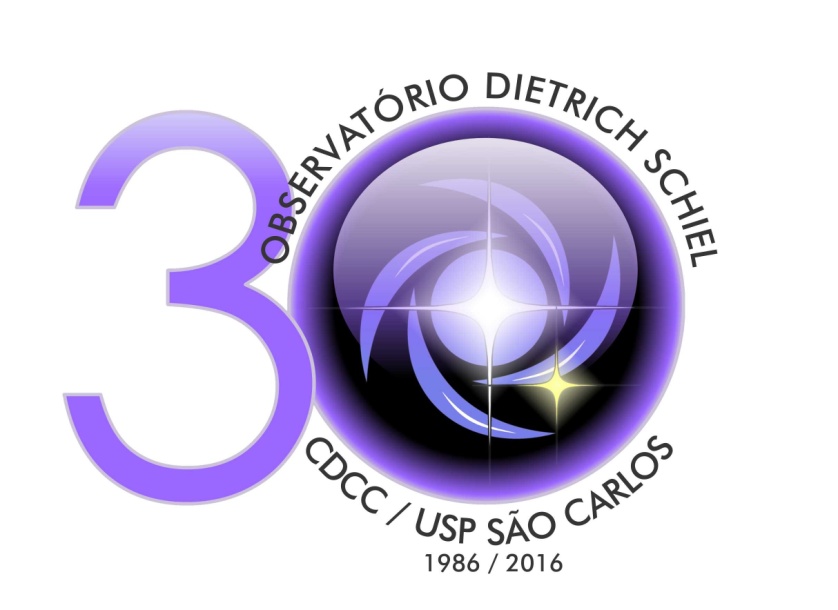 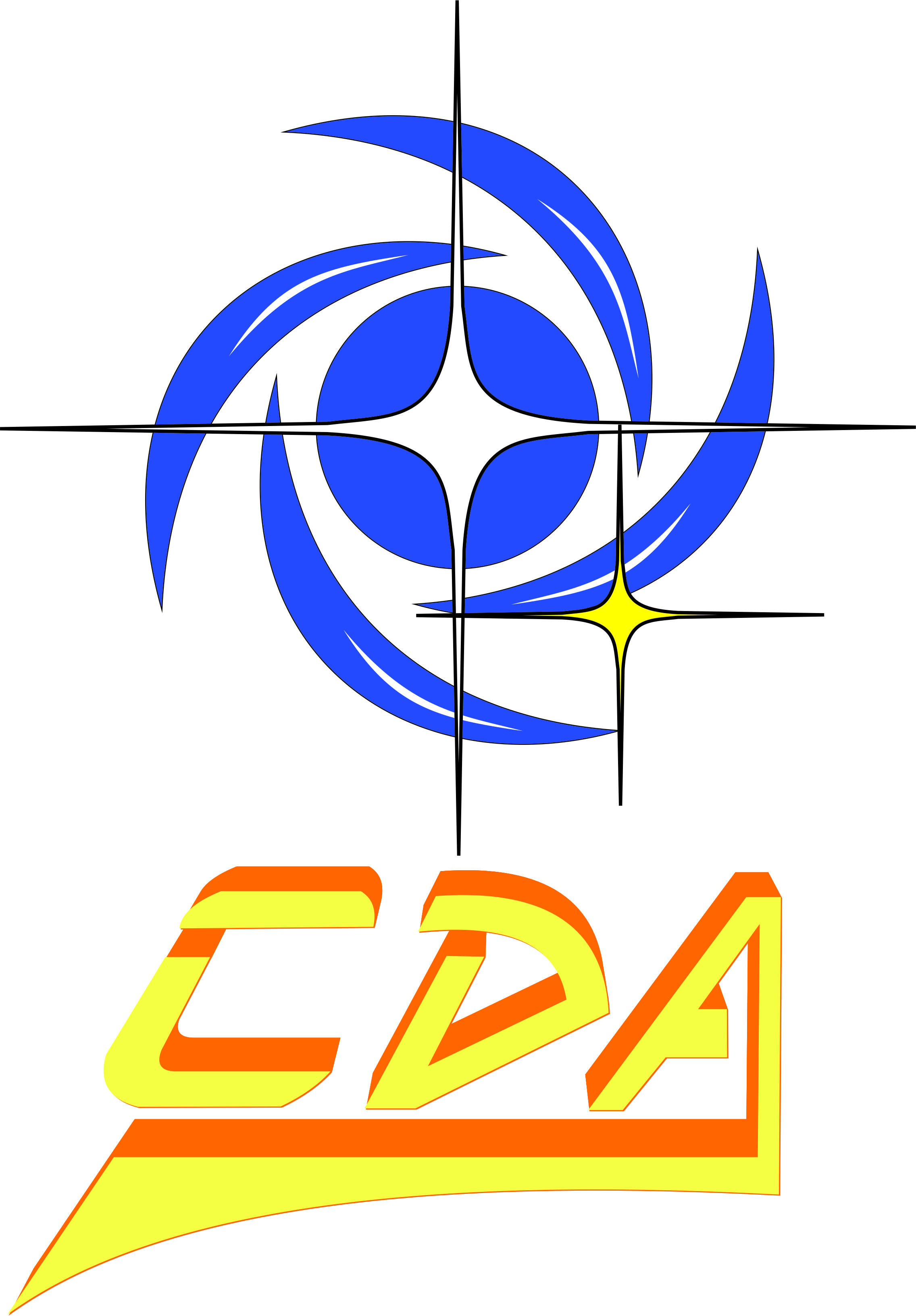 Os 30 anos 
do 
Centro de Divulgação da Astronomia
10/04/1986 – 10/04/2016
9 de Abril de 2016
Por: Jorge Hönel
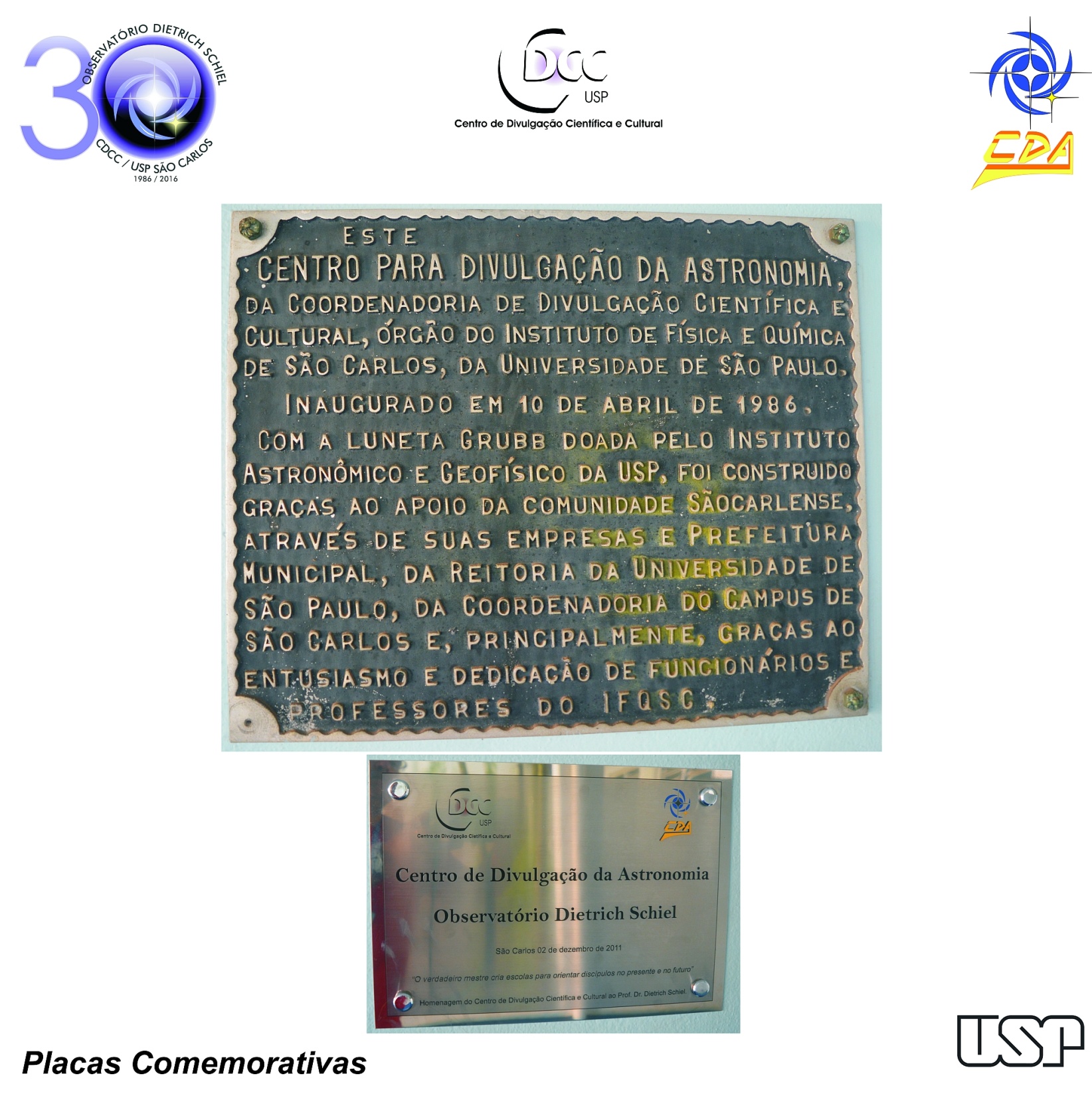 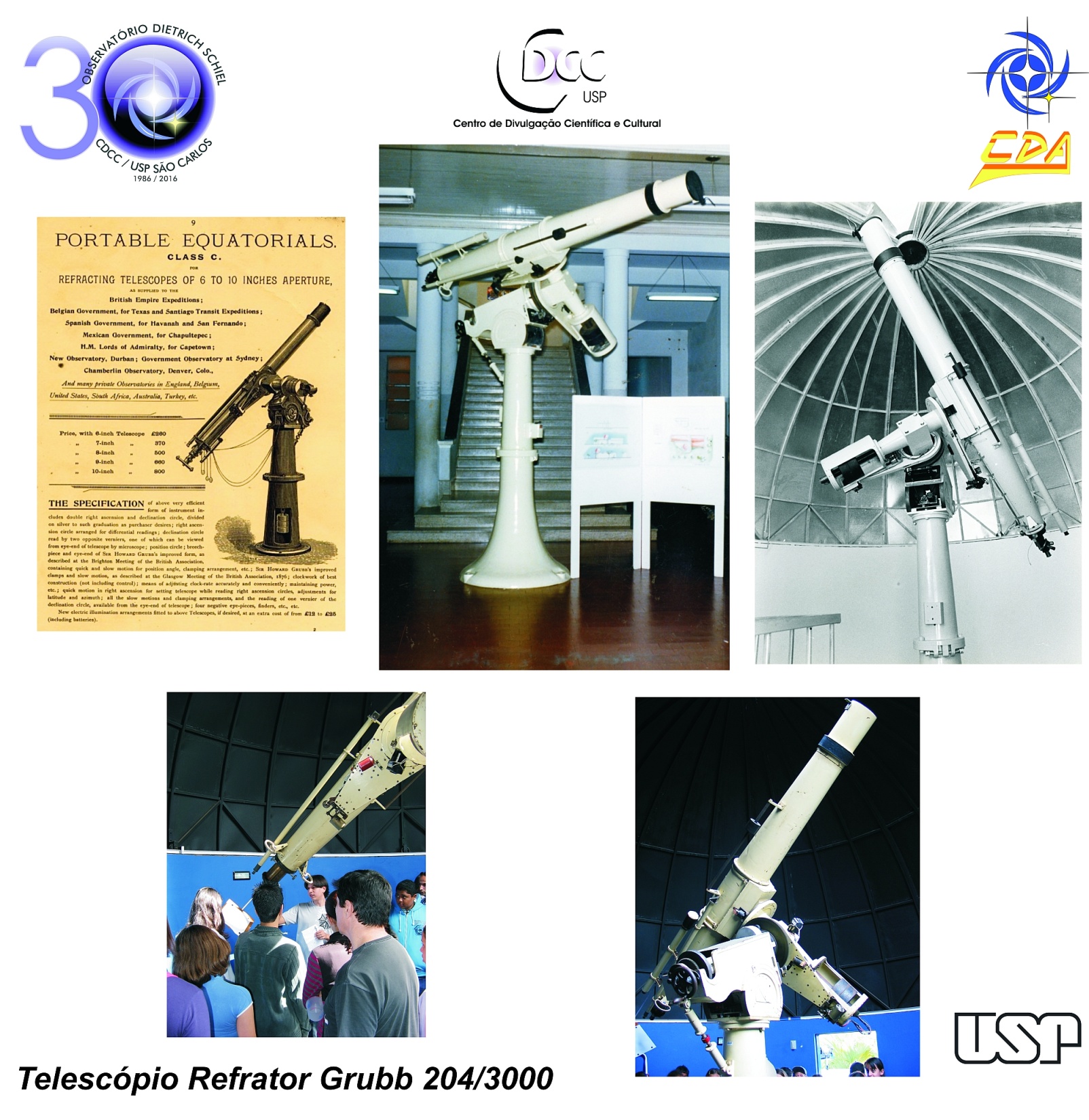 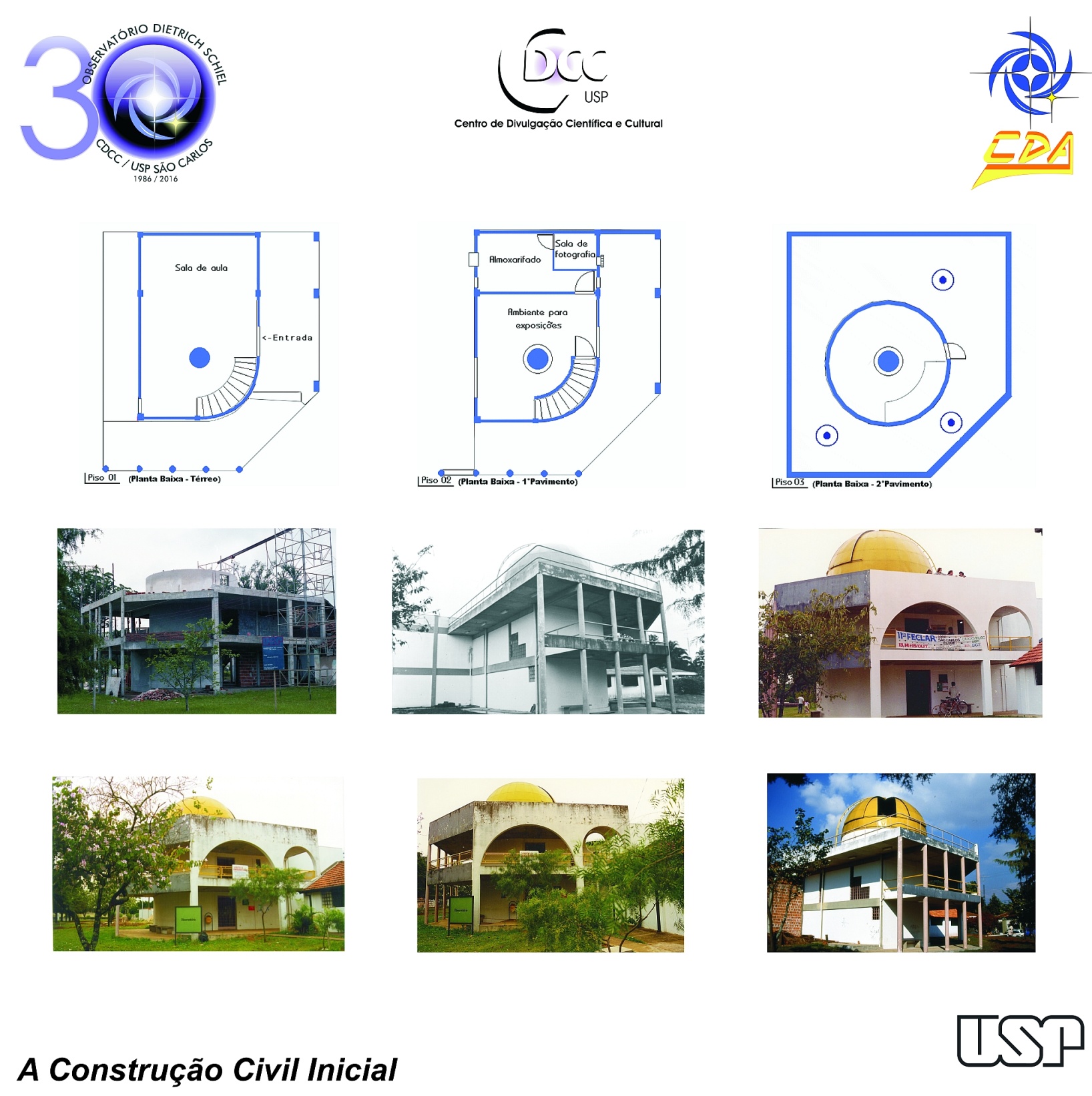 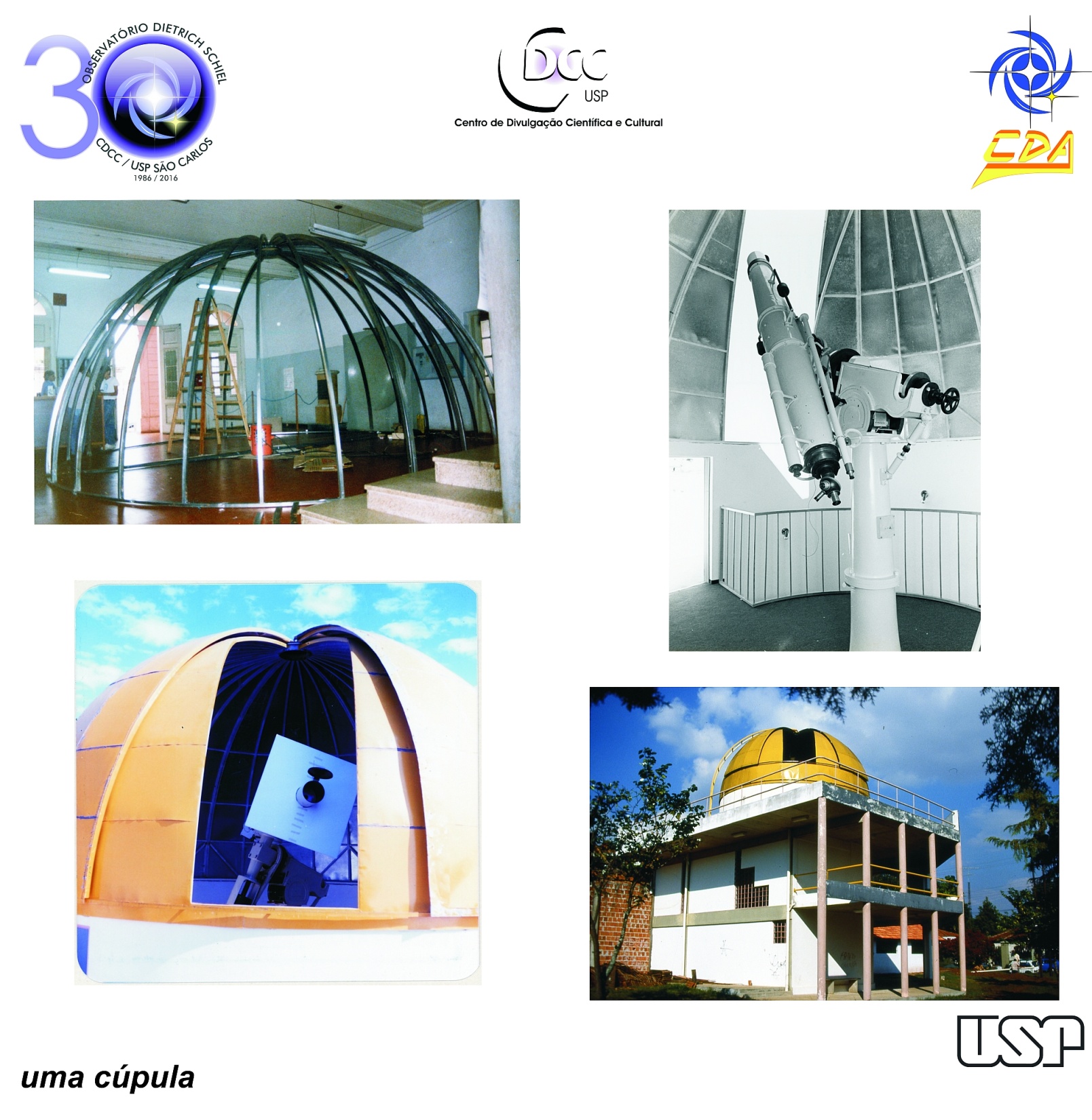 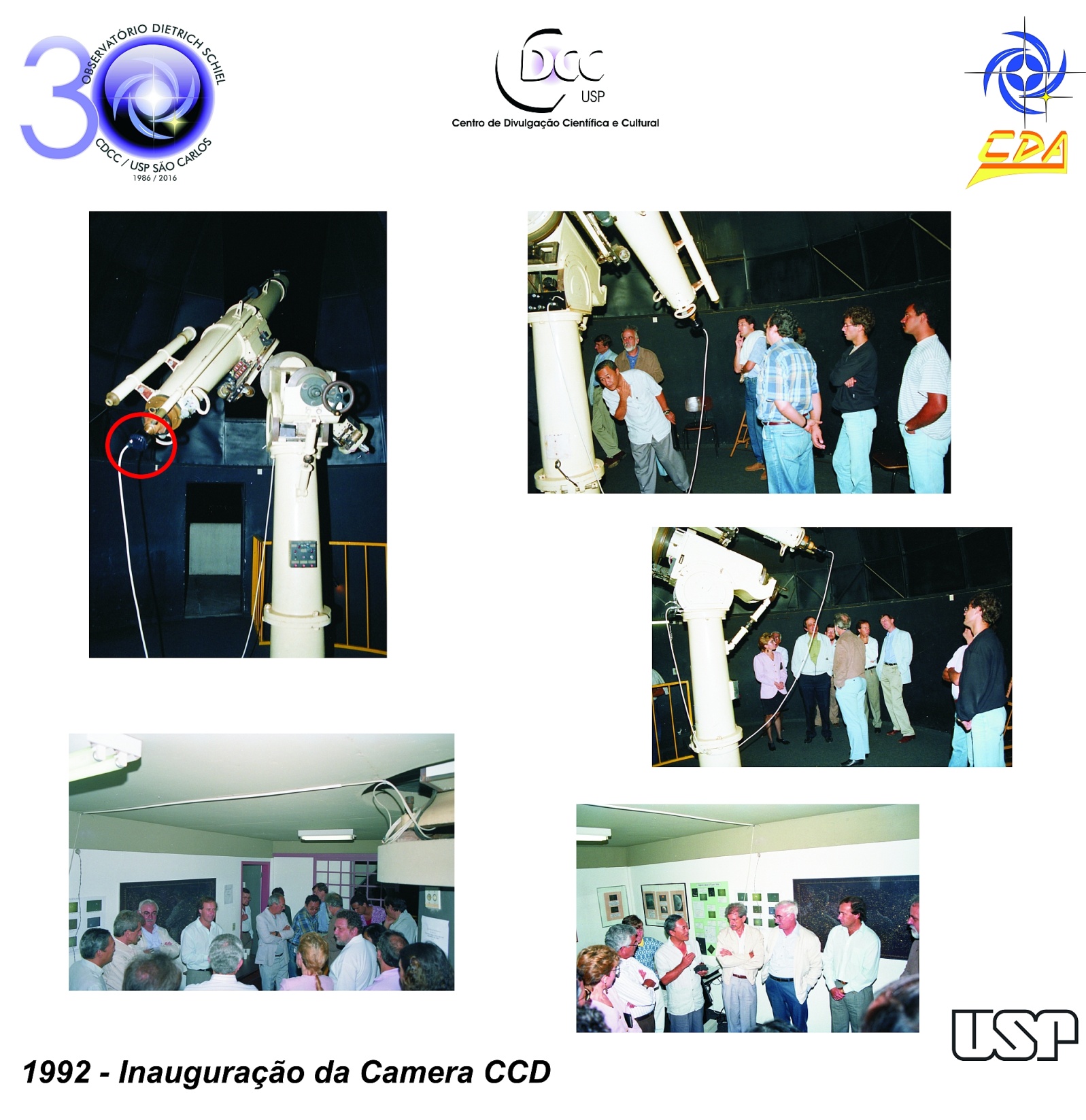 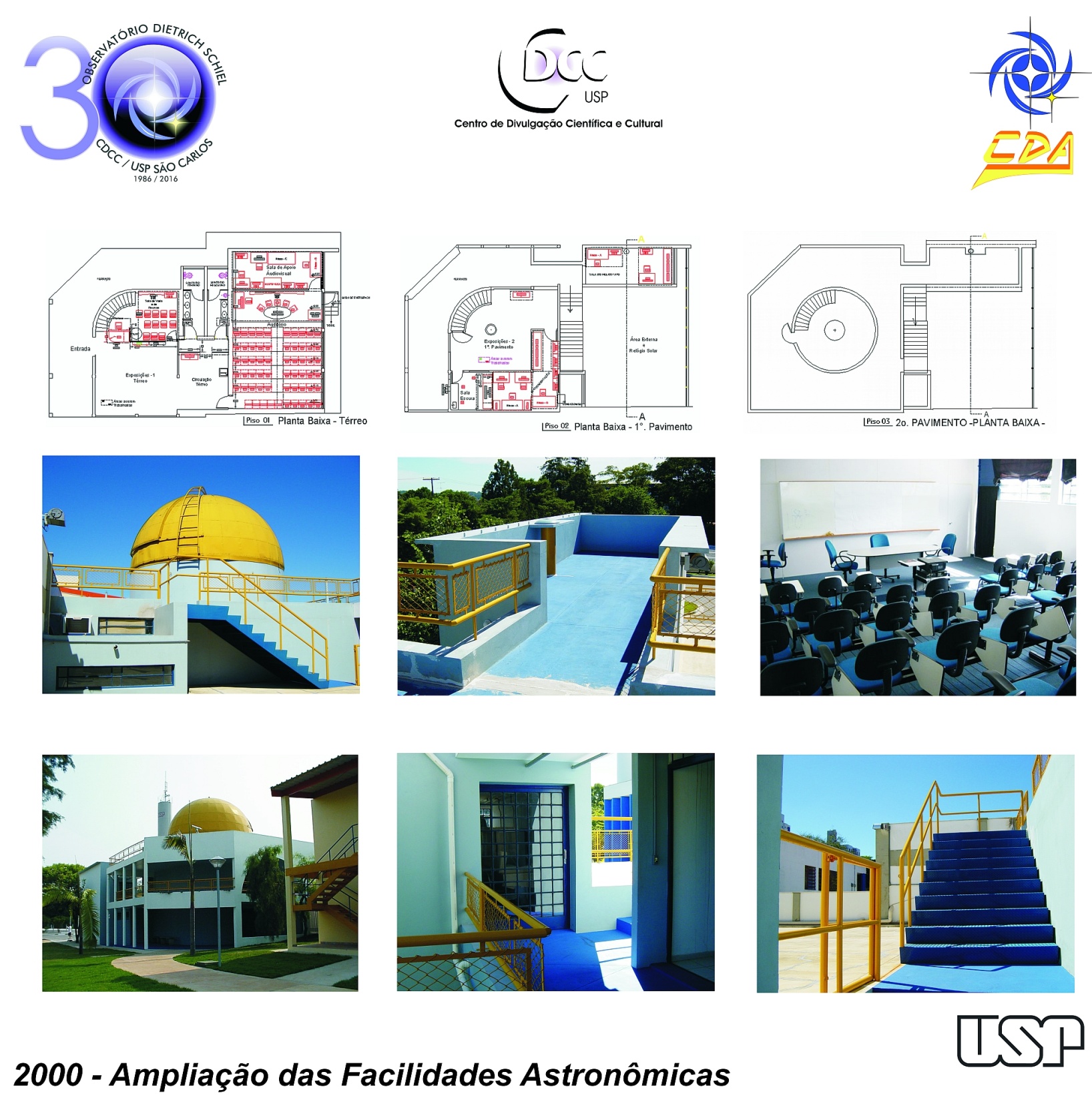 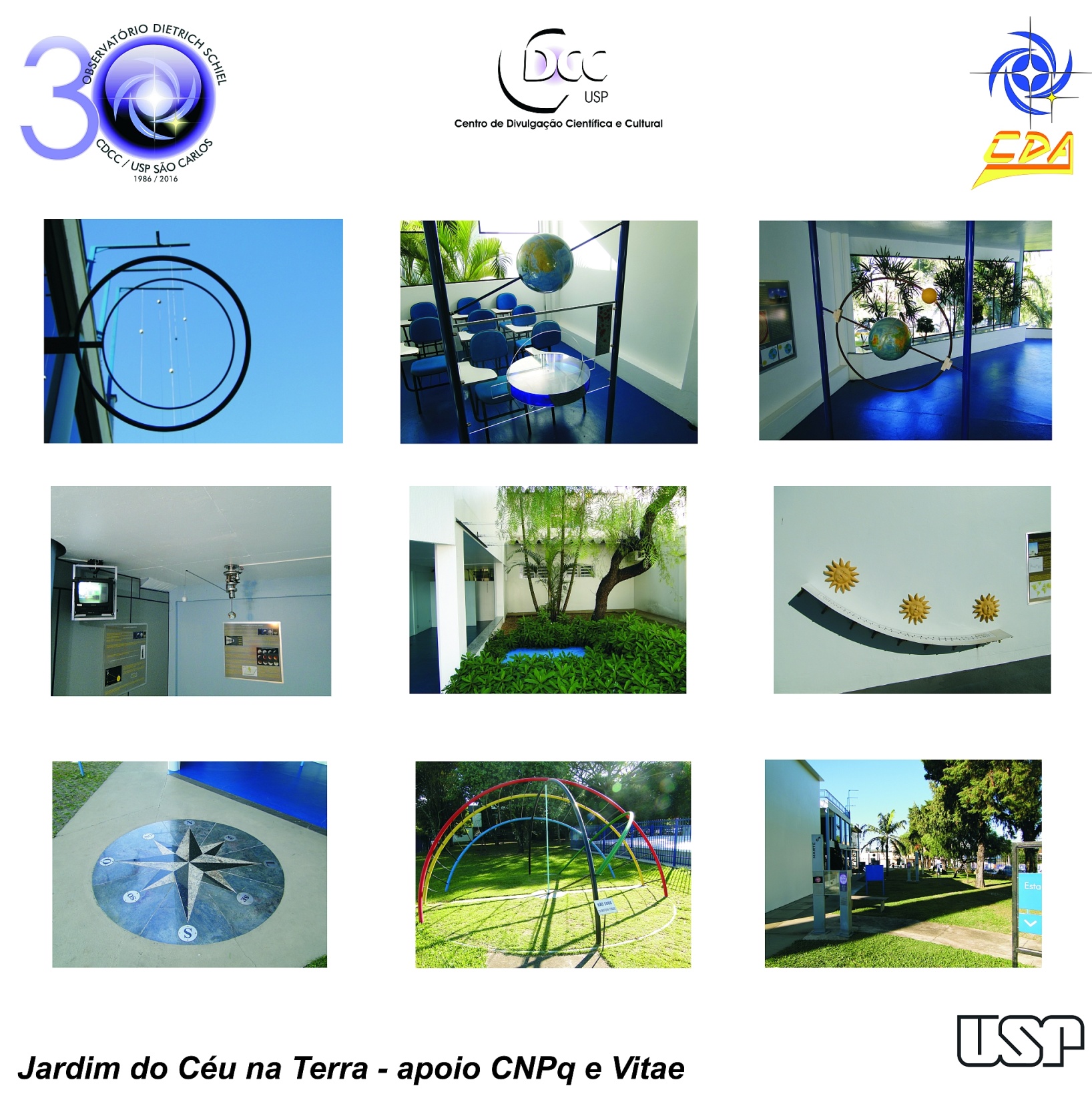 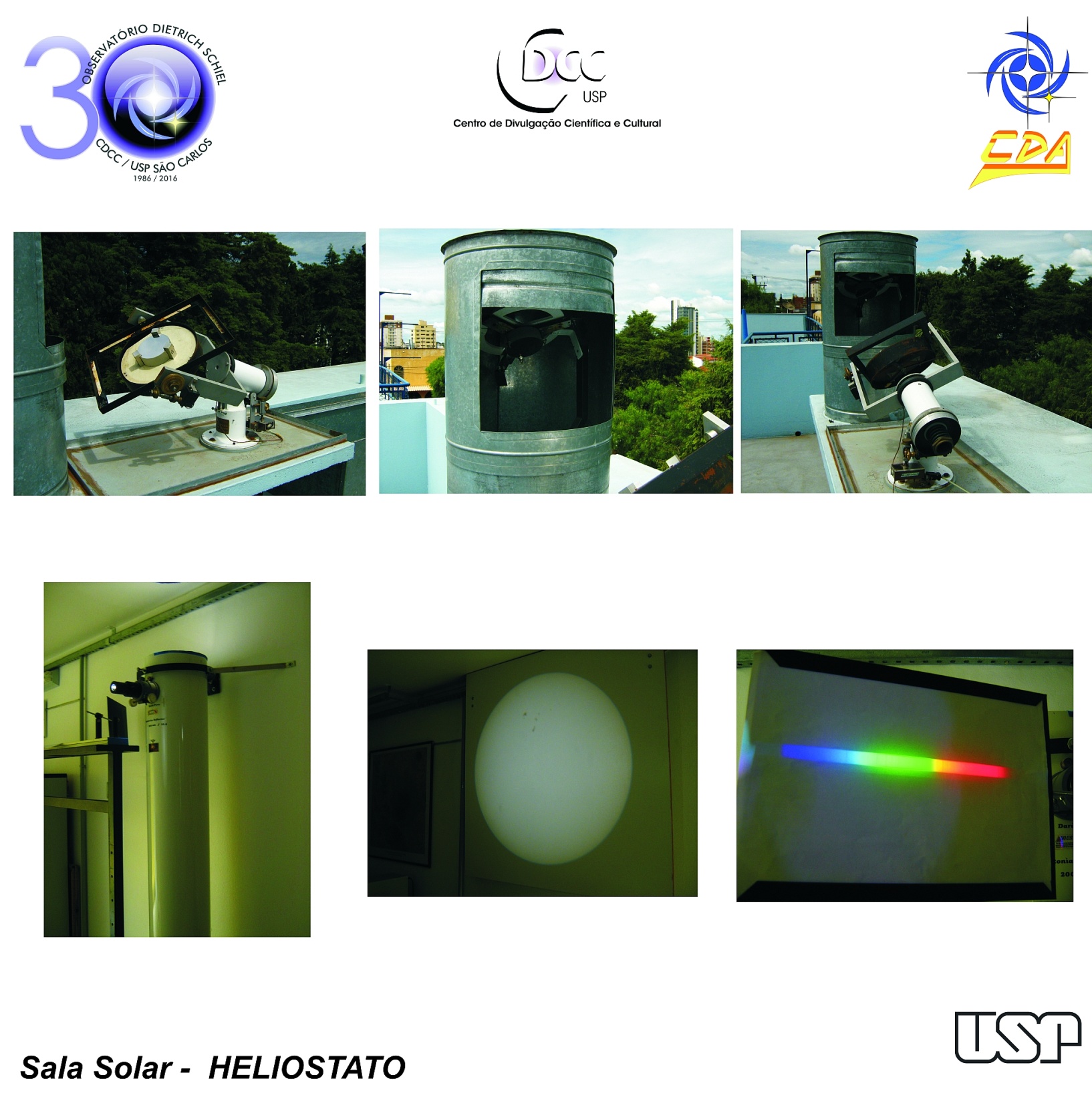 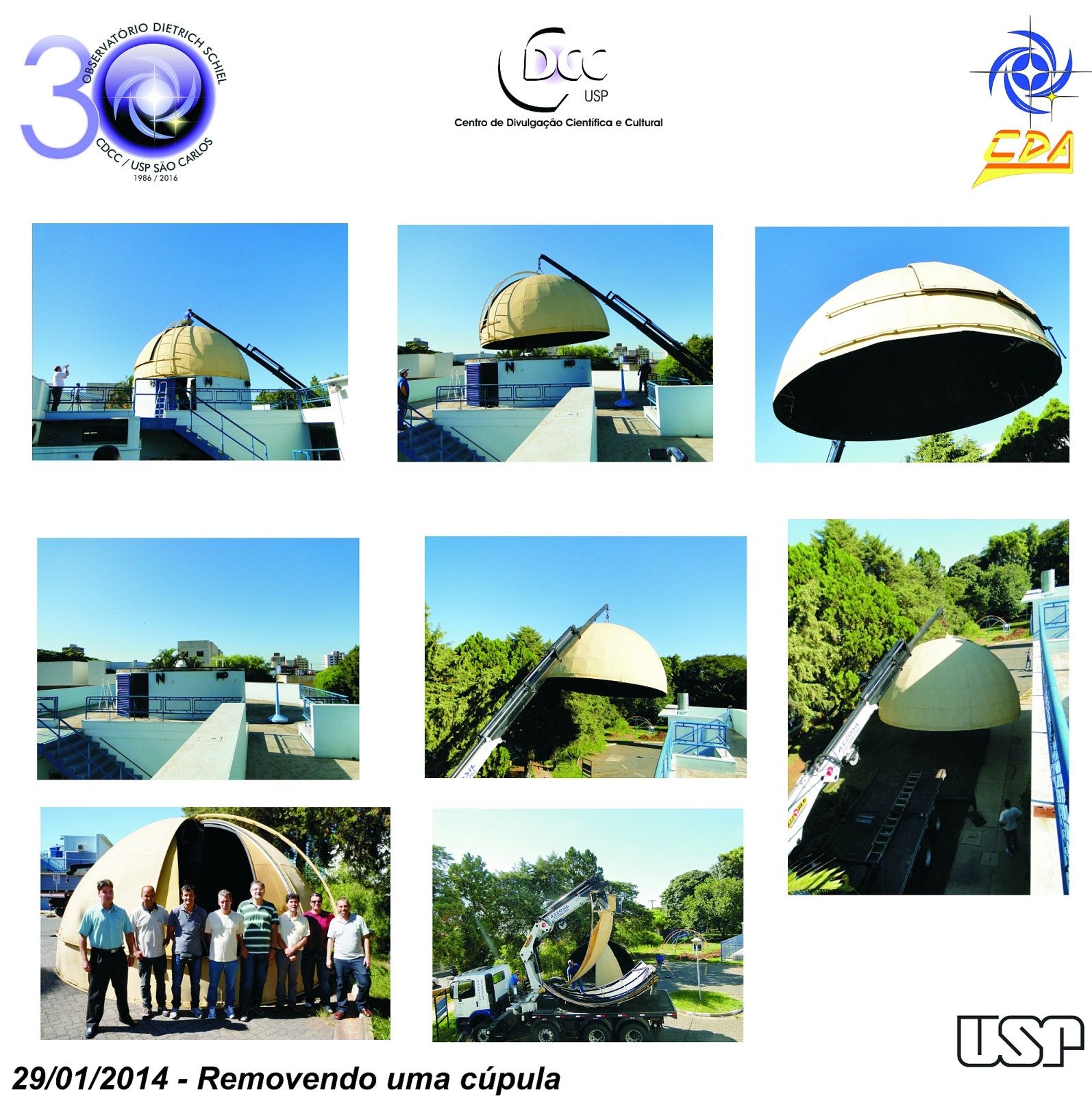 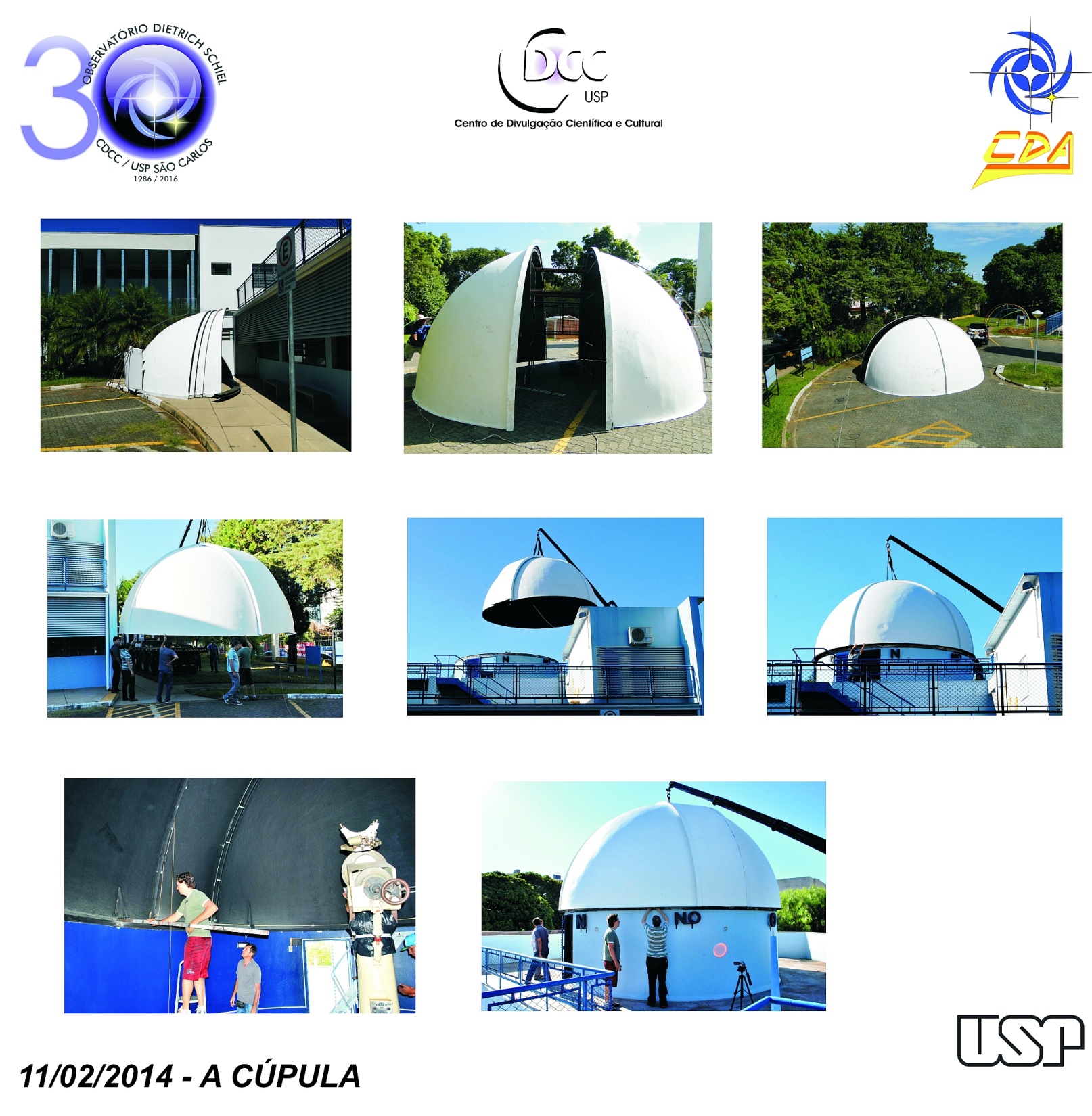 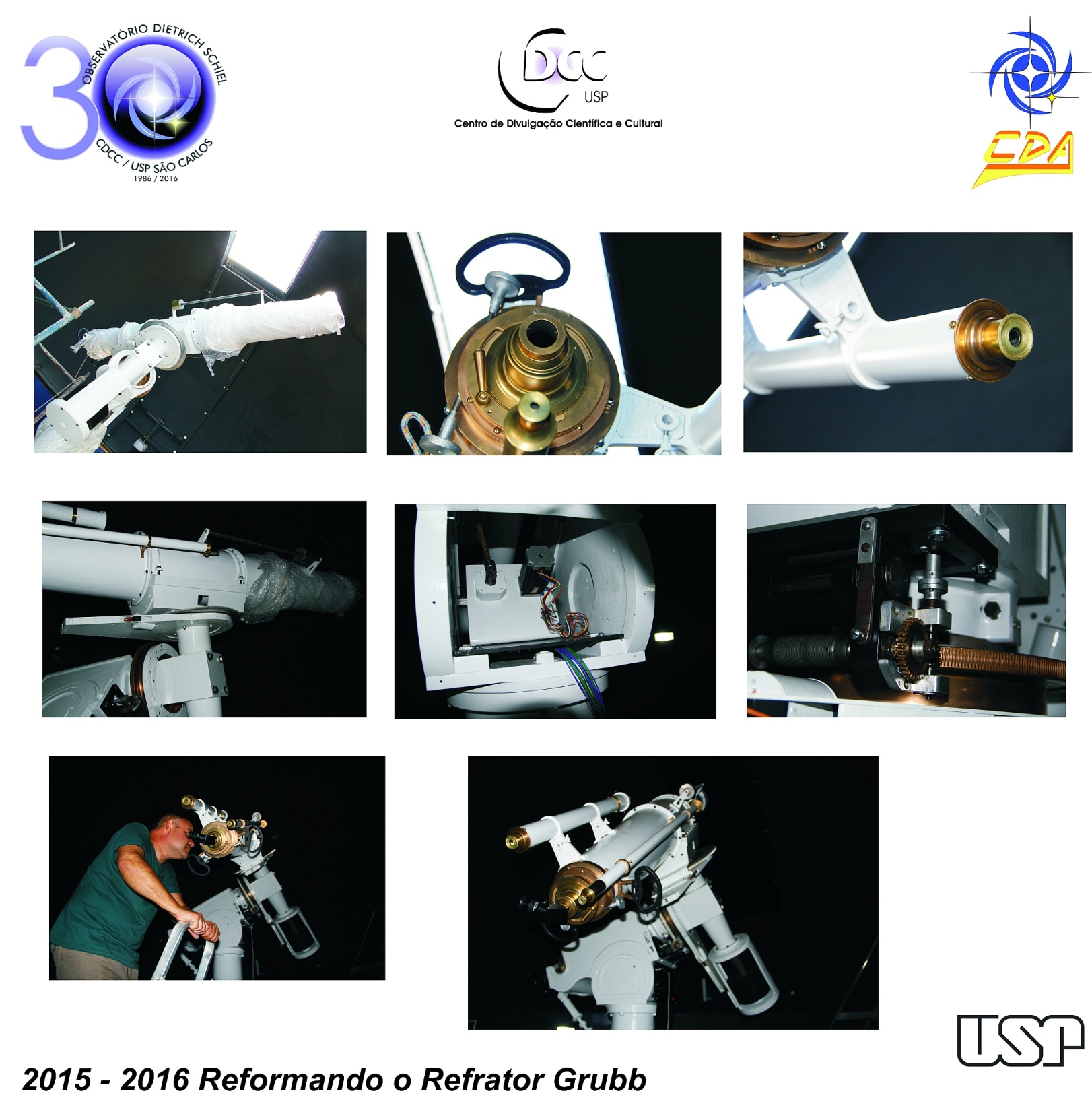 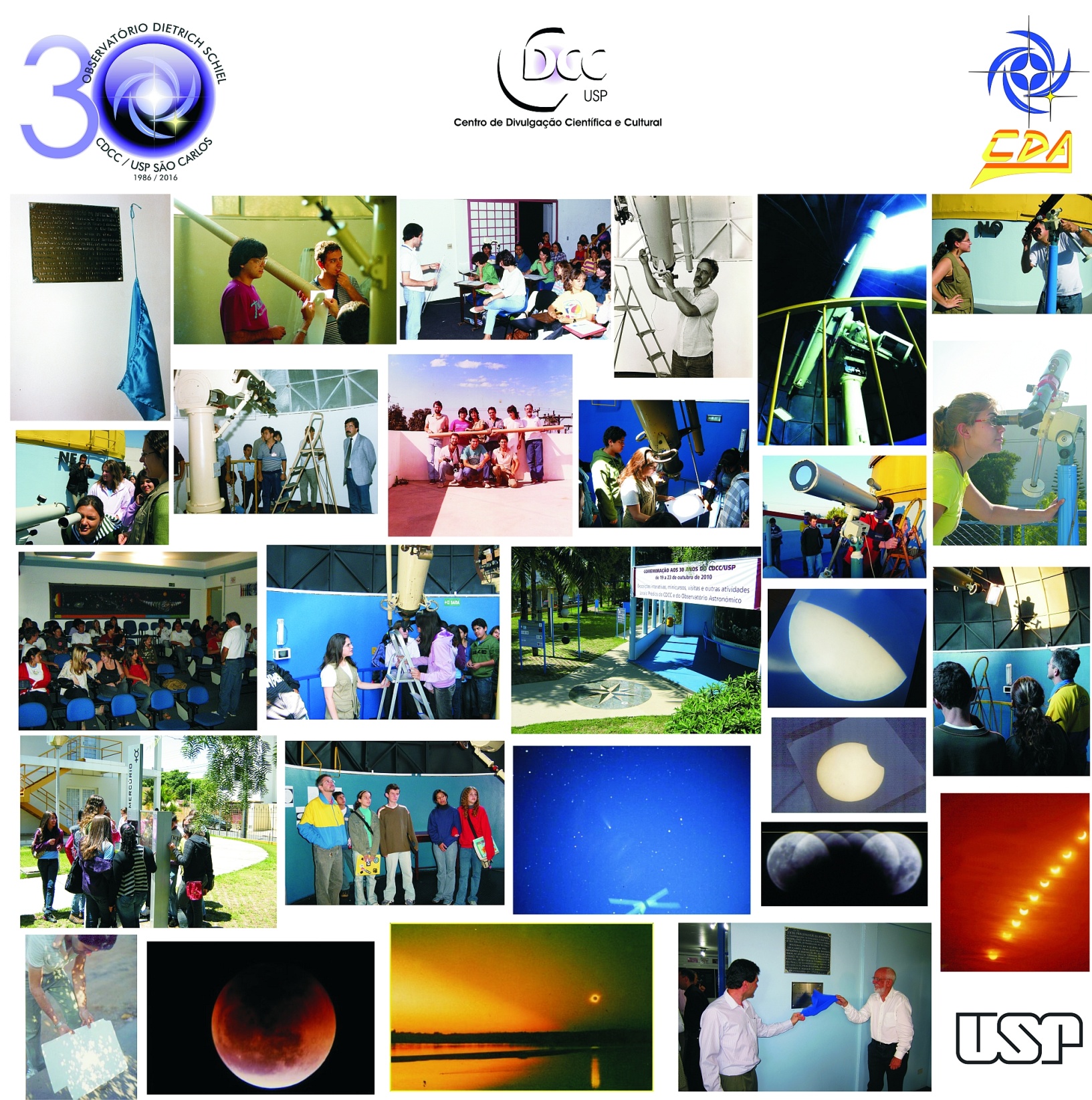 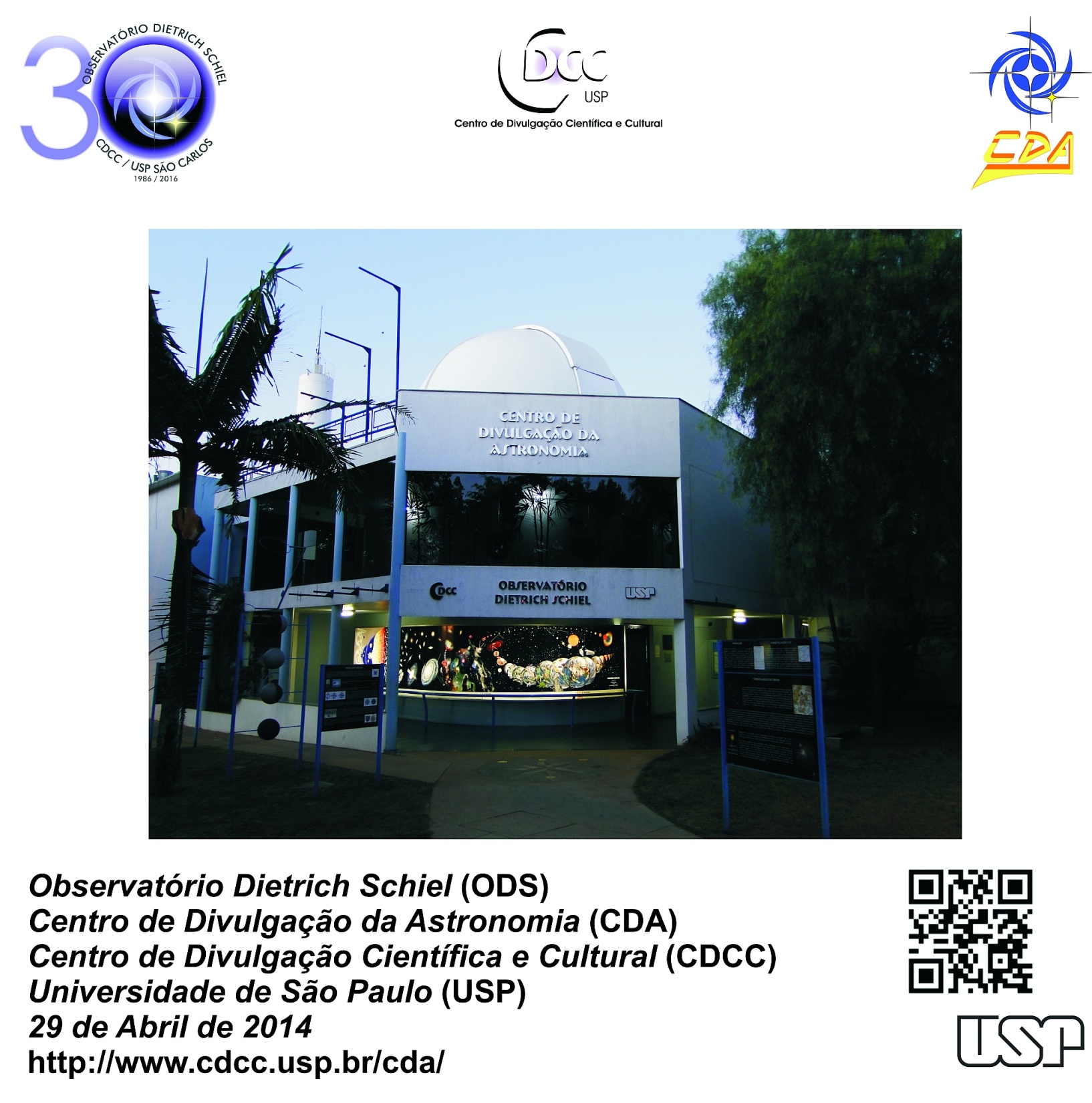